Autism and Autistic
John aged 8
My name is John.
I am 8.
I live in Scotland.
My favourite food is hot dogs.
My favourite song is Shotgun.
My favourite hobby is playing games with my Mum.
My second favourite food is chocolate cake.
My third favourite food used to be turkey but is now chicken burgers.
My favourite film is Sonic the Hedgehog.
I am just like you, but I am me.
I am a boy.
I have blue eyes and no glasses.
I have curly hair.
I can walk , run, skip and jump. I can’t hop.
I can wink in both eyes.
I like to smile. 
…but there’s something else you should know…
Shhhh…. Are you ready?
I have a super power.
It’s not like superman who can fly.
It’s not like spiderman who can climb gigantic walls.
It’s not like the Flash who can run faster than a speeding rocket ship.
It’s not like Aquaman who can speak and be understood by sea animals.
It’s not that kind of super power.
My superpower is called AUTISM.
Have you heard of autism?
It’s also known as autistic.
I am autistic, but I don’t like to say I have autistic. Instead I say, “I have autism.”
You might know someone who is autistic. 
But they are not exactly like me. 
Just in the same way that you are not exactly like me. 
A boy can have brown hair or blonde hair.
A girl can like to wear dresses or like to wear trousers. 
Autism is like that. Everyone is different.
I am just like you, but I am me.
What does autism mean to me?
I don’t know the difference between being autistic and not.
It means I don’t like certain noises.
Loud noises can make my brain stop working so I need to use ear defenders when there will be loud noises. 
When I know I don’t like food it’s cause of how I feel. 
I can know by the smell that I don’t like it. 
I can feel like I can be sick. Sometimes I am, sometimes I am not.
I don’t like my hair being touched.  Colin, my barber, trims my hair in a way that makes it not hurt me but he is the only one who can.
Stimming
Stimming is when I run back and forward and around.
Stimming is a better sign to let others know that I am imagining.
When I’m not feeling good, stimming can make me better. I can hear all my blood running so I can put it into place. I feel as though my blood is going to the right places.
I can hear water in my body. I like to hear it splashing about because it makes me think of being in the pool.
Other people 1
Making friends is easy for me, but when I’m talking to people that I don’t really know, I get quite nervous. This means I can’t talk sometimes.
I like to tell jokes because they can make people laugh and I can tell you a joke if you want. 
Knock knock
Who’s there?
Bugspray
Bugspray who?
Bugs pray that snakes won’t eat them.
Other people 2
I talk to other people if they need help and I know how to help them.
I don’t like to repeat things so when someone doesn’t understand me I get frustrated sometimes.
If I don’t know how to help someone I feel really nervous.
It’s quite hard for me when people ask lots of questions because I have to get my brain thinking and thinking and thinking.
School
At school I get brain breaks because my brain is working too hard. 
I am trying to understand everything that is happening, everything I can see and hear and feel all at once. 
Sometimes this is too hard for me and when I feel safe I might try to run away or cry or shout but I don’t always remember about this after wards. Although I always feel very sad about this. 
A visual timetable helps me to know what is coming next. This makes me feel calmer because my brain doesn’t need to wonder and guess. This saves me brain space which I can use to learn.
My Future
I want to be a scientist.
I want people to try to be helpful. 
Just because  I am autistic doesn’t mean I am worth less than you.
It just means that some things need to change to help me to have the same chance as you.
Sometimes it feels as though you are talking a different language from me. I just need a bit of help to translate what you are saying to me.
What can you do to help me and others who are autistic?
Tell others this story.
Try not to ask too many questions at once.
Try to be patient.
Try to be kind.
Ask if they want to play but don’t be upset if they say ‘no’ or ‘yes’.
Remember autism is not bad. Autism is good.
Questions
What is my superpower?
What is my age?
What do I need to use for loud noises?
What do I want to be when I am older?
At school, why do I get brain breaks?
Which country do I live in?
What is my favourite hobby?
Stimming is a better sign to what?
 Is my superpower good or bad?
Since I have autism, am I worthless?
I feel lucky to be autistic.
Thank you for watching my power point.
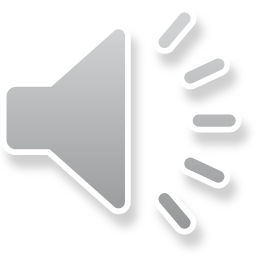